Morphology
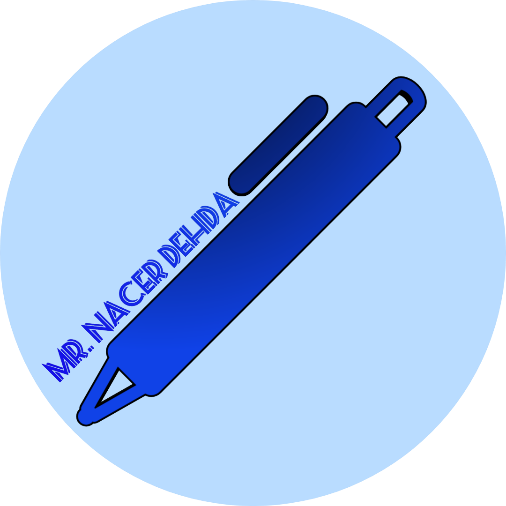 1. MORPHOLOGICAL CLASSIFICATION
Morphological classification will help you to understand exceptions and different occurrences of morphemes.
1. Homophonous morphemes:

Sound the same, although their morphological function and visual realization may be different, for example the "in" in "inn", and the "in" in "incongruous”.
2. Discontinuous morphemes: 
A morpheme of this type does not appear in one continuous string in a word, but is split up into fragments.  For example, the morpheme "ge- and -t" in the German word "ge-reis-t". Still, both parts belong together.
3. A portmanteau morpheme:
It is the result of a fusion of two other morphemes. For example, the French "au" is a fusion of the former morphemes "à" and "le". • Unique or residual morphemes. These are a further exception to the rule that a morpheme must be able to stand alone. Representing bound morphemes, unique or residual morphemes are, by themselves, meaningless and gain meaning only in combination with other morphemes. Examples for this kind of morpheme are the "cran" in "cranberry", or the "mit" in "transmit", "commit", and so on.
4. Zero morphemes 
It is the existence of meaningful grammatical features that are not materialized, neither in writing nor in sound waves, in a consistent manner. The plural of a noun, for instance, is not always formed by adding a bound morpheme ‘s’ to the word. Some words are not changed at all when meaning the plural.
We usually simply understand which case the speaker meant from the context of the conversation. One such example is the word ‘sheep’, designating singular as well as plural sheep. The zero morpheme ‘plural’ would, in this case, designate the abstract concept of the plurality. It then means the plural sheep as opposed to the singular sheep.
2. MORPH, MORPHEME, AND ALLOMORPH
Note that any language has a register of morphemes, the physical realizations of which are called morphs. While morphemes remain ideal abstract units, the corresponding morphs may show some variation. In the case of the plural morpheme, various realizations are possible.
These variations sound and look differently: /z/ in "dogs, beds"; /s/ in "cats"; /iz/ in "garages" All three morphs are different representations of the same morpheme of plurality.
Several morphs that belong to the same morpheme are also called allomorphs: variants of one morpheme. In morphological transcription, morphs are commonly put in-between braces. The plural morph in "cats" thus becomes {cat}+{s} in morphological transcription.
Thank You!!